КОНСТРУИРОВАНИЕ  БУДУЩЕГО ИССЛЕДОВАНИЯ/ПРОЕКТА УЧАЩЕГОСЯ
Штонденко Н. М., подготовлено на основе курса «Школа наставника», автор Федоровская Елена.
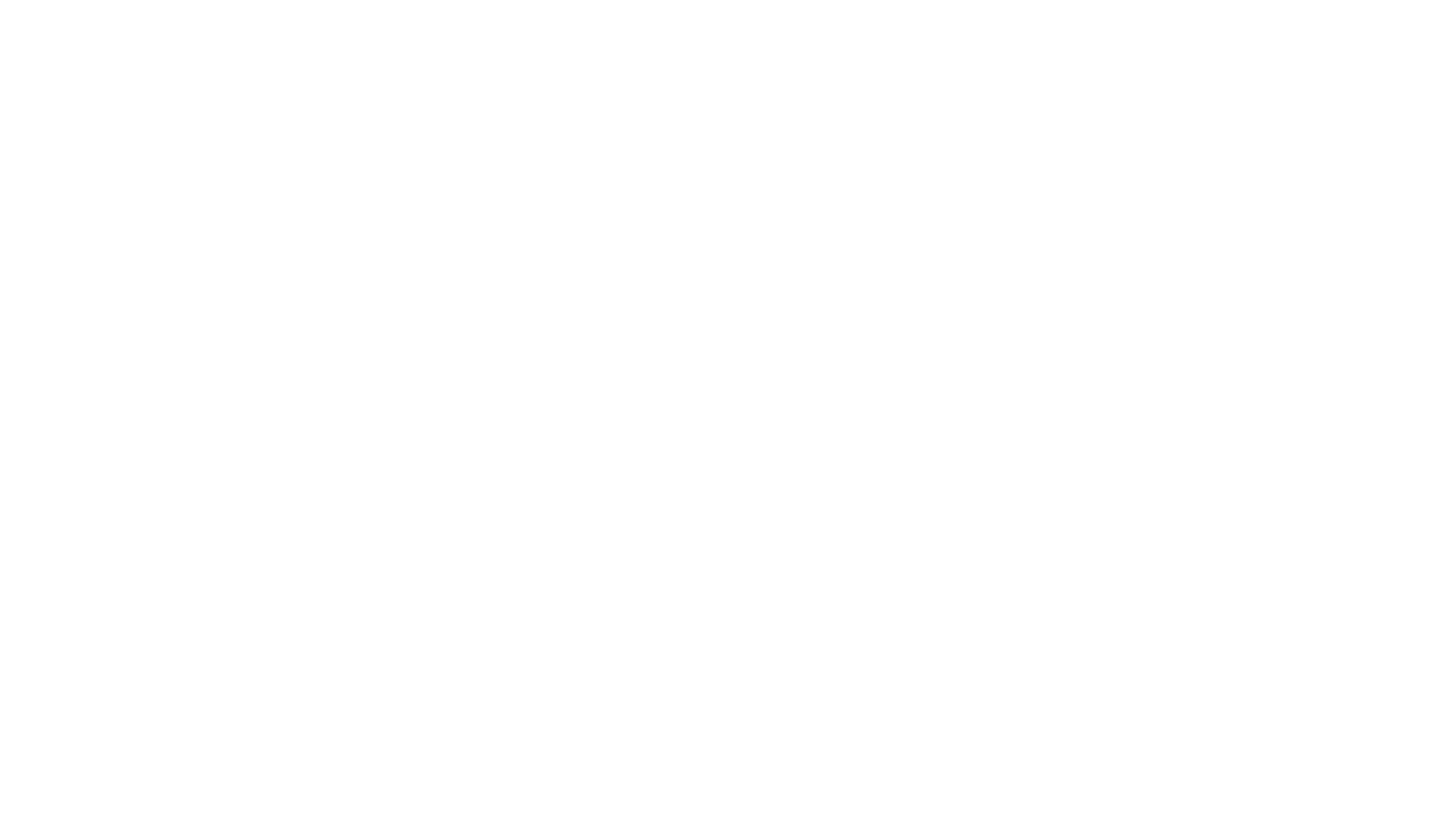 1.	От замысла  исследования/проекта к его планированию.
2.	Цель и целеполагание  как  универсальные учебные действия.
3.	Объект и предмет исследования. 
4.	Гипотеза исследования.
5.	Задачи исследования.
6.	Исследовательские подходы.
Содержание:
Этапы исследовательского цикла
Теоретичес-кий материал
Освоение методики
Эксперимен-тальные исследования
Обработка данных
Представле-ние результатов
С а м о с т о я т е л ь н а я     р а б о т а     у ч а щ и х с я
Выбор темы и задачи, формулировка гипотезы
Выбор объекта
Анализ результатов и выводы
К о н с у л ь т а ц и о н н а я      р а б о т а     р у к о в о д и т е л я
Создание теоретичес-кой базы
Подбор методики под задачу
Подбор методики обработки
Составле-ние плана презентации
Составление плана работ
Необходимо разработать поэтапный план выполнения деятельности – он соответствует задачам
Календарный план
РОЖДЕНИЕ ЗАМЫСЛА ИССЛЕДОВАТЕЛЬСКОЙ РАБОТЫ
САМЫЙ НЕЭФФЕКТИВНЫЙ СПОСОБ
ПРЯМОЕ ПРИНУЖДЕНИЕ
МОЖЕТ ПЕРЕЧЕРКНУТЬ ВСЮ ПРЕДСТОЯЩУЮ РАБОТУ

ОБЕСЦЕНИТЬ ЕЕ КАК ИНСТРУМЕНТ ПЕДАГОГИЧЕСКОГО ВОЗДЕЙСТВИЯ УЧИТЕЛЯ

  ЛИШИТЬ СМЫСЛА РАБОТУ УЧАЩЕГОСЯ КАК ТВОРЧЕСКУЮ
А В ЧЕМ РОЛЬ УЧИТЕЛЯ НА ЭТАПЕ ПЛАНИРОВАНИЯ?
ДИАЛОГ 
 выступает сегодня не просто педагогическим методом и формой, но становится приоритетным принципом образования
СОМЕСТНО-ТВОРЧЕСКАЯ ДЕЯТЕЛЬНОСТЬ В ПРОЦЕССЕ ПОЗНАНИЯ
ТРИ УРОВНЯ ВЗАИМОДЕЙСТВИЯ
творческий процесс совместной деятельности двух субъектов (учителя и ученика) по поиску решения неизвестного, в ходе которого осуществляется трансляция между ними культурных ценностей, результатом которой является формирование мировоззрения.
ИССЛЕДОВАТЕЛЬСКАЯ ДЕЯТЕЛЬНОСТЬ
Уточнение
Учебно-исследовательская деятельность это деятельность, главной целю которой является   образовательный    результат,    она направлена на  обучение   учащихся, развитие у них исследовательского  типа мышления, активизацию личностной позиции учащегося в образовательном процессе на основе приобретения субъективно новых знаний (т. е. самостоятельно получаемых знаний, являющихся новыми и личностно значимыми для конкретного учащегося)
Научно-исследовательская деятельностьэто вид деятельности, направленный на получение  новых  объективных  знаний
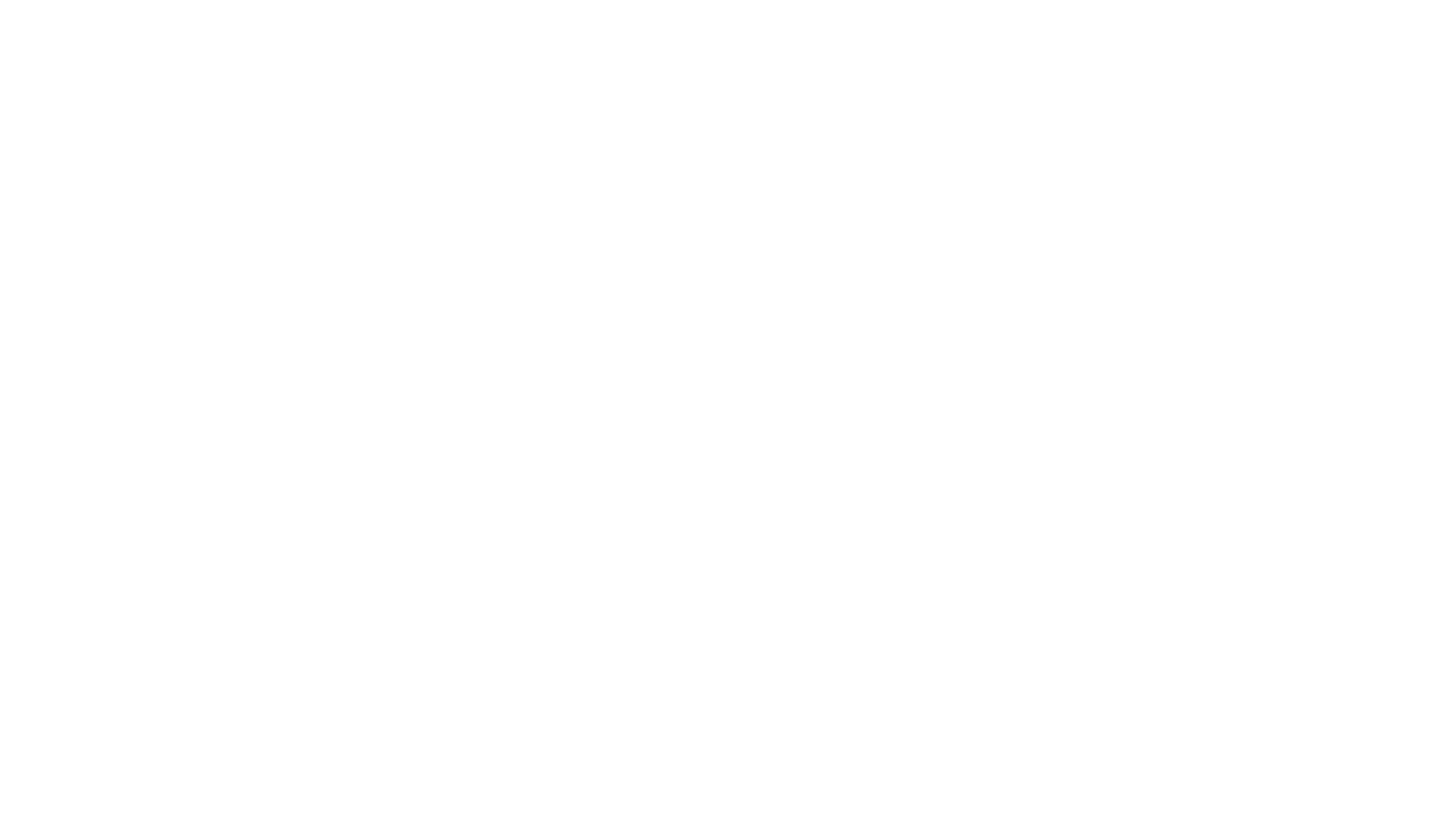 УСЛОВИЯ ОСУЩЕСТВЛЕНИЯ ИССЛЕДОВАТЕЛЬСКОЙ ДЕЯТЕЛЬНОСТИ
ПРИ ПРОЕКТИРОВАНИИ ИССЛЕДОВАТЕЛЬСКОЙ РАБОТЫ
КЛАССИФИКАЦИЯ ТВОРЧЕСКИХ  РАБОТ УЧАЩИХСЯ
ПРОБЛЕМНО-РЕФЕРАТИВНЫЕ
ТВОРЧЕСКИЕ РАБОТЫ, НАПИСАННЫЕ НА ОСНОВЕ НЕСКОЛЬКИХ ЛИТЕРАТУРНЫХ ИСТОЧНИКОВ
ПРЕДПОЛАГАЮЩИЕ СОПОСТАВЛЕНИЕ ДАННЫХ РАЗНЫХ ИСТОЧНИКОВ
 СОБСТВЕННАЯ ТРАКТОВКА ПОСТАВЛЕННОЙ ПРОБЛЕМЫ
ЭКСПЕРИМЕНТАЛЬНЫЕ
ТВОРЧЕСКИЕ РАБОТЫ, НАПИСАННЫЕ НА ОСНОВЕ ВЫПОЛНЕНИЯ ЭКСПЕРИМЕНТА, ОПИСАННОГО В НАУКЕ И ИМЕЮЩЕГО ИЗВЕСТНЫЙ РЕЗУЛЬТАТ 
НОСЯТ СКОРЕЕ ИЛЛЮСТРАТИВНЫЙ ХАРАКТЕР
ПРЕДПОЛАГАЮТ САМОСТОЯТЕЛЬНУЮ ТРАКТОВКУ ОСОБЕННОСТЕЙ РЕЗУЛЬТАТА В ЗАВИСИМОСТИ ОТ ИЗМЕНЕНИЯ ИСХОДНЫХ УСЛОВИЙ
ИССЛЕДОВАТЕЛЬСКИЕ
ТВОРЧЕСКИЕ РАБОТЫ, ВЫПОЛНЕННЫЕ С ПОМОЩЬЮ КОРРЕКТНОЙ С НАУЧНОЙ ТОЧКИ ЗРЕНИЯ МЕТОДИКИ
ИМЕЮЩИЕ ПОЛУЧЕННЫЙ С ПОМОЩЬЮ ЭТОЙ МЕТОДИКИ СОБСТВЕННЫЙ ЭКСПЕРИМЕНТАЛЬНЫЙ МАТЕРИАЛ, НА ОСНОВАНИИ КОТОРОГО ДЕЛАЕТСЯ АНАЛИЗ И ВЫВОДЫ О ХАРАКТЕРЕ ИССЛЕДУЕМОГО ЯВЛЕНИЯ
 ОСОБЕННОСТЬЮ ТАКИХ РАБОТ ЯВЛЯЕТСЯ НЕПРЕДОПРЕДЕЛЕННОСТЬ РЕЗУЛЬТАТА, КОТОРЫЙ МОГУТ ДАТЬ ИССЛЕДОВАНИЯ
НАТУРАЛИСТИЧЕСКИЕ И ОПИСАТЕЛЬНЫЕ
ТВОРЧЕСКИЕ РАБОТЫ, НАПРАВЛЕННЫЕ НА НАБЛЮДЕНИЕ И КАЧЕСТВЕННОЕ ОПИСАНИЕ КАКОГО-ЛИБО ЯВЛЕНИЯ 
МОГУТ ИМЕТЬ ЭЛЕМЕНТ НАУЧНОЙ НОВИЗНЫ
ОТЛИЧИТЕЛЬНОЙ ОСОБЕННОСТЬЮ ЯВЛЯЕТСЯ ОТСУТСТВИЕ КОРРЕКТНОЙ МЕТОДИКИ ИССЛЕДОВАНИЯ
ЭТИМОЛОГИЯ
Исследование – «из следа»
Сопоставление первоисточников, их анализ и 
проведение на его основании новых выводов
Реферат – «референция»
Выбор материала из первоисточников, наиболее полно освещающих избранную проблему
При  выполнении исследовательской работы перед учителем и учащимися возникает целый ряд проблем
ПЛАНИРОВАНИЕ  БУДУЩЕГО ИССЛЕДОВАНИЯ/ПРОЕКТА  УЧАЩЕГОСЯ
СОЗДАЕМ ПРОЕКТ  ИССЛЕДОВАНИЯ
ЦЕЛЬ ИССЛЕДОВАНИЯ
СОДЕРЖАТЕЛЬНЫЙ  ЭТАП ПОСТАНОВКИ  ЦЕЛИ  ИССЛЕДОВАНИЯ
ЦЕЛЕПОЛАГАНИЕ
ЦЕЛЕПОЛАГАНИЕ
Так обстоит дело  в  реальности с достижением  целей
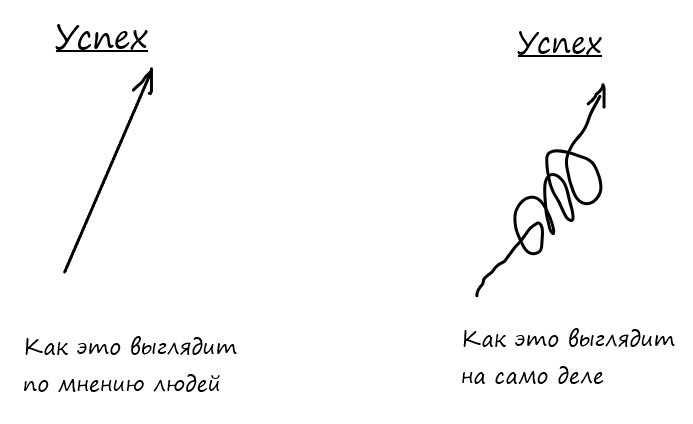 Рождение субъекта деятельности
СУБЪЕКТ  ДЕЯТЕЛЬНОСТИ
ОБЪЕКТ  ИССЛЕДОВАНИЯ
ПРЕДМЕТ  ИССЛЕДОВАНИЯ
Примеры неудачных названий и их переформулировка на примере работ участников конференции «Первые шаги в науку»(2011)
ВАЖНО!!!
ГИПОТЕЗА  ИССЛЕДОВАНИЯ
ПРИ  ФОРМУЛИРОВАНИИ ГИПОТЕЗЫ
УСЛОВИЯ  СОСТОЯТЕЛЬНОСТИ  ГИПОТЕЗ:
ЗАДАЧИ  ИССЛЕДОВАНИЯ
ЗАДАЧИ  ФОРМУЛИРУЮТСЯ  В  ВИДЕ ПЕРЕЧИСЛЕНИЯ:
СПОСОБЫ  РЕШЕНИЯ ОСНОВНОЙ ЗАДАЧИ  И   БАЗА  ИССЛЕДОВАНИЙ
МЕТОДЫ ИССЛЕДОВАНИЯ
Специальные
Общие (используются в различных науках):
Эмпирические
  наблюдение
  сравнение
  эксперимент
  измерение
Математические:
 статистические
 метод визуализации
 данных
 методы и модели  
 динамического
 программирования
 методы и модели  
 теории графов и 
 сетевого   моделирования
ТРЕБОВАНИЯ К РЕЗУЛЬТАТАМ ОСВОЕНИЯ ОСНОВНЫХ ОБЩЕОБРАЗОВАТЕЛЬНЫХ ПРОГРАММ
К результатам, которые подлежат оценке в ходе индивидуальной итоговой аттестации выпускников в рамках контроля успешности освоения содержания отдельных учебных предметов, относится способность к решению учебно-практических задач на основании: 
системы научных знаний и представлений о природе, обществе, человеке, знаковых и информационных системах; 
умений учебно-познавательной, исследовательской, практической деятельности; обобщенных способов деятельности; 
 коммуникативных и информационных умений.
Список литературы:
1. Савенков И.А. Учим детей выдвигать гипотезы и задавать вопросы // Одаренный ребенок. 2003. №2. С.76-86. 
2. Как проектировать универсальные учебные действия в начальной школе. От действия к мысли. /Пособие для учителей. Под ред. Асмолова А.Г. М.:Просвещение.2010. С.114-115. 
3. Новиков А.М., Новиков Д.А. Методология научного исследования. М.: URSS, 2009. С-112-114. 
4. Загишев. И.О., Заир-Бек С.И. Критическое мышление. Технология развития. С-П.: Скифия, 2003, С.119. 
5. Поппер К. Логика и рост научного знания. М.:Прогресс.1983
6. Федоровских Е. кандидат биологических наук, психолог, зампредседателя МАН «Интеллект» по научной работе.
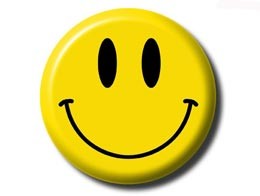 Спасибо  за внимание